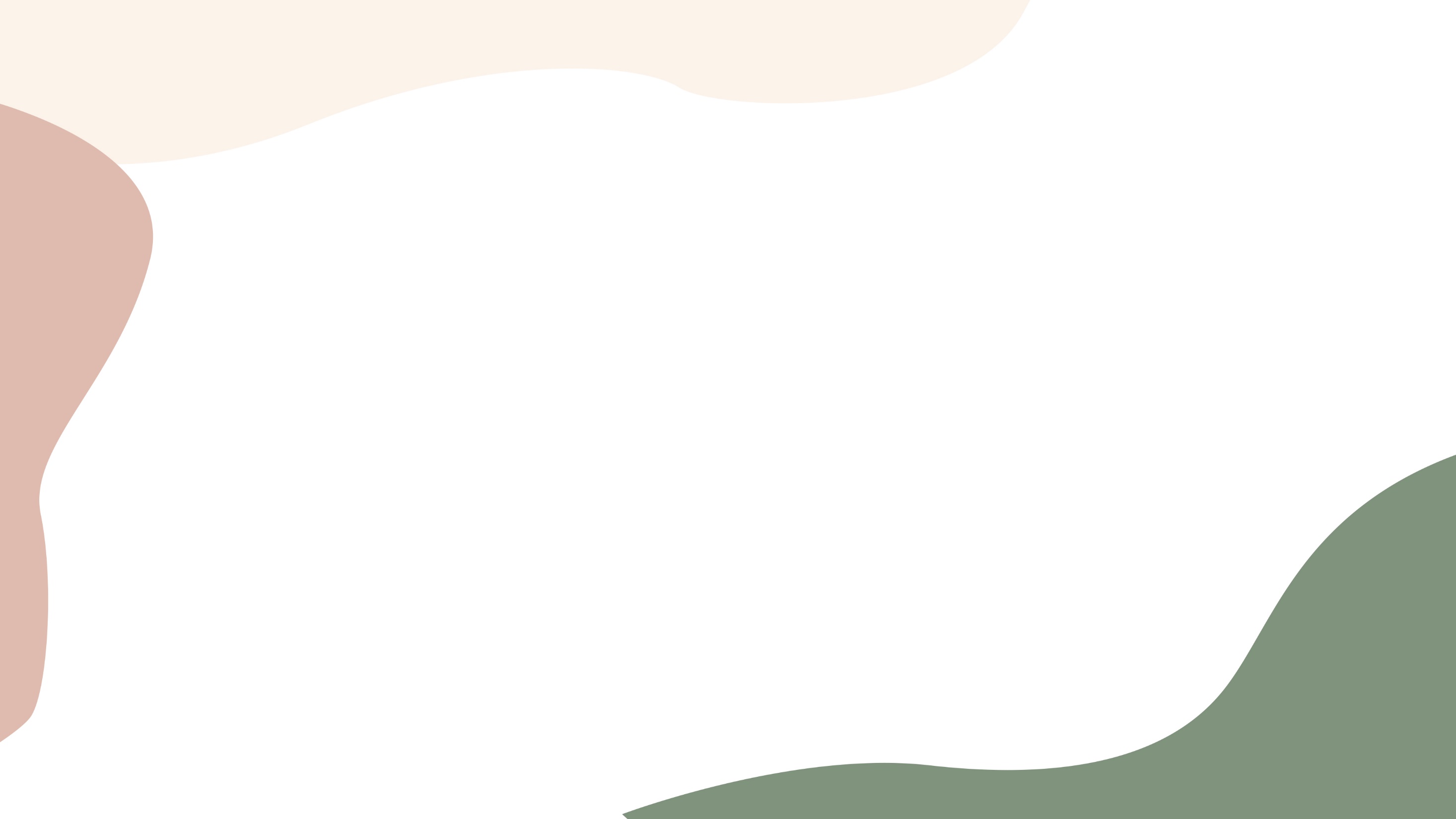 PPT下载 http://www.1ppt.com/xiazai/
LOGO
JOB SUMMARY
Insert the Subtitle of Your Presentation
Report ：freeppt7
C
ONTENT
Add title text
Add title text
01
01
Click here to add content, content to match the title.
Click here to add content, content to match the title.
Add title text
Add title text
03
04
Click here to add content, content to match the title.
Click here to add content, content to match the title.
Add title text
01
Click here to add content, content to match the title. 
Click here to add content, content to match the title.
Add title text
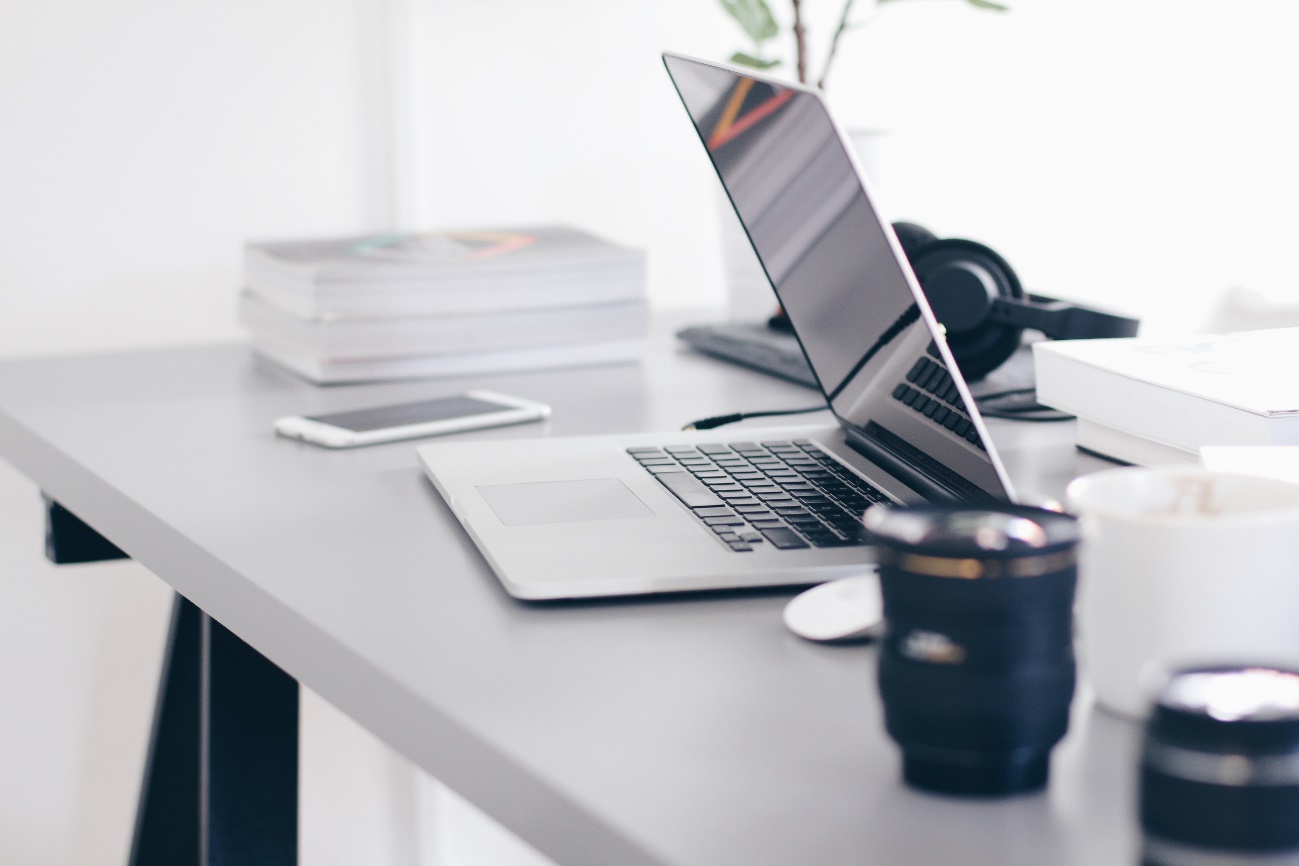 Add title text
Add title text
Click here to add text content, such as keywords, some brief introductions, etc.
Click here to add text content, such as keywords, some brief introductions, etc.
Add title text
Add title text
Add title text
Click here to add content, content to match the title. 

Click here to add content, content to match the title. 

Click here to add content, content to match the title.
Click here to add content, content to match the title. 

Click here to add content, content to match the title. 

Click here to add content, content to match the title.
Add title text
Add title text
Add title text
Add title text
Click here to add text content, such as keywords, some brief introductions, etc.
Click here to add text content, such as keywords, some brief introductions, etc.
Click here to add text content, such as keywords, some brief introductions, etc.
Add title text
02
Click here to add content, content to match the title. 
Click here to add content, content to match the title.
Add title text
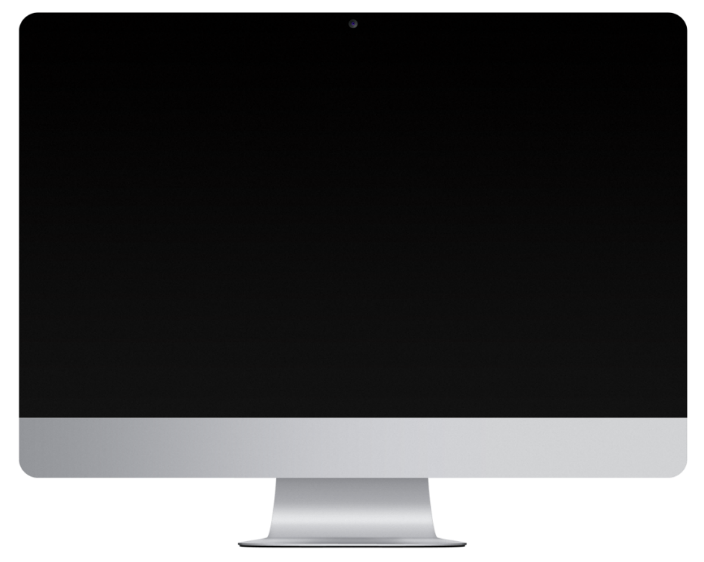 Add title text
Add title text
Add title text
Click here to add text content, such as keywords, some brief introductions, etc.
Click here to add text content, such as keywords, some brief introductions, etc.
Click here to add text content, such as keywords, some brief introductions, etc.
Add title text
Add title text
Click here to add text content, such as keywords, some brief introductions, etc.
Add title text
Click here to add text content, such as keywords, some brief introductions, etc.
Add title text
Click here to add text content, such as keywords, some brief introductions, etc.
Add title text
Add title text
01
Click here to add text content, such as keywords, some brief introductions, etc.
Add title text
02
Click here to add text content, such as keywords, some brief introductions, etc.
Add title text
03
Click here to add text content, such as keywords, some brief introductions, etc.
Add title text
04
Click here to add text content, such as keywords, some brief introductions, etc.
Add title text
03
Click here to add content, content to match the title. 
Click here to add content, content to match the title.
Add title text
Click here to add content, content to match the title.
Click here to add content, content to match the title.
keyword
keyword
2
3
1
4
keyword
keyword
Click here to add content, content to match the title.
Click here to add content, content to match the title.
Add title text
Add title text
Add title text
Add title text
Add title text
Click here to add text content, such as keywords, some brief introductions, etc.
Click here to add text content, such as keywords, some brief introductions, etc.
Click here to add text content, such as keywords, some brief introductions, etc.
Click here to add text content, such as keywords, some brief introductions, etc.
Add title text
Add title text
Add title text
Click here to add text content, such as keywords, some brief introductions, etc.
Click here to add text content, such as keywords, some brief introductions, etc.
Add title text
Add title text
Click here to add text content, such as keywords, some brief introductions, etc.
Click here to add text content, such as keywords, some brief introductions, etc.
T ext
T ext
Add title text
04
Click here to add content, content to match the title. 
Click here to add content, content to match the title.
Add title text
Add title text
Add title text
Add title text
Add title text
Click here to add content, content to match the title.
Click here to add content, content to match the title.
Click here to add content, content to match the title.
Click here to add content, content to match the title.
Add title text
Add title text
Add title text
Add title text
Add title text
Click here to add content, content to match the title.
Click here to add content, content to match the title.
Click here to add content, content to match the title.
Click here to add content, content to match the title.
Add title text
Add title text
Add title text
Add title text
Click here to add content, content to match the title.
Click here to add content, content to match the title.
Click here to add content, content to match the title.
02
04
01
03
05
Add title text
Add title text
Click here to add content, content to match the title.
Click here to add content, content to match the title.
Add title text
Add title text
Click here to add content, content to match the title.
Add title text
Click here to add content, content to match the title.
Add title text
Click here to add content, content to match the title.
02
03
04
05
06
01
Add title text
Click here to add content, content to match the title.
Add title text
Click here to add content, content to match the title.
Add title text
Click here to add content, content to match the title.
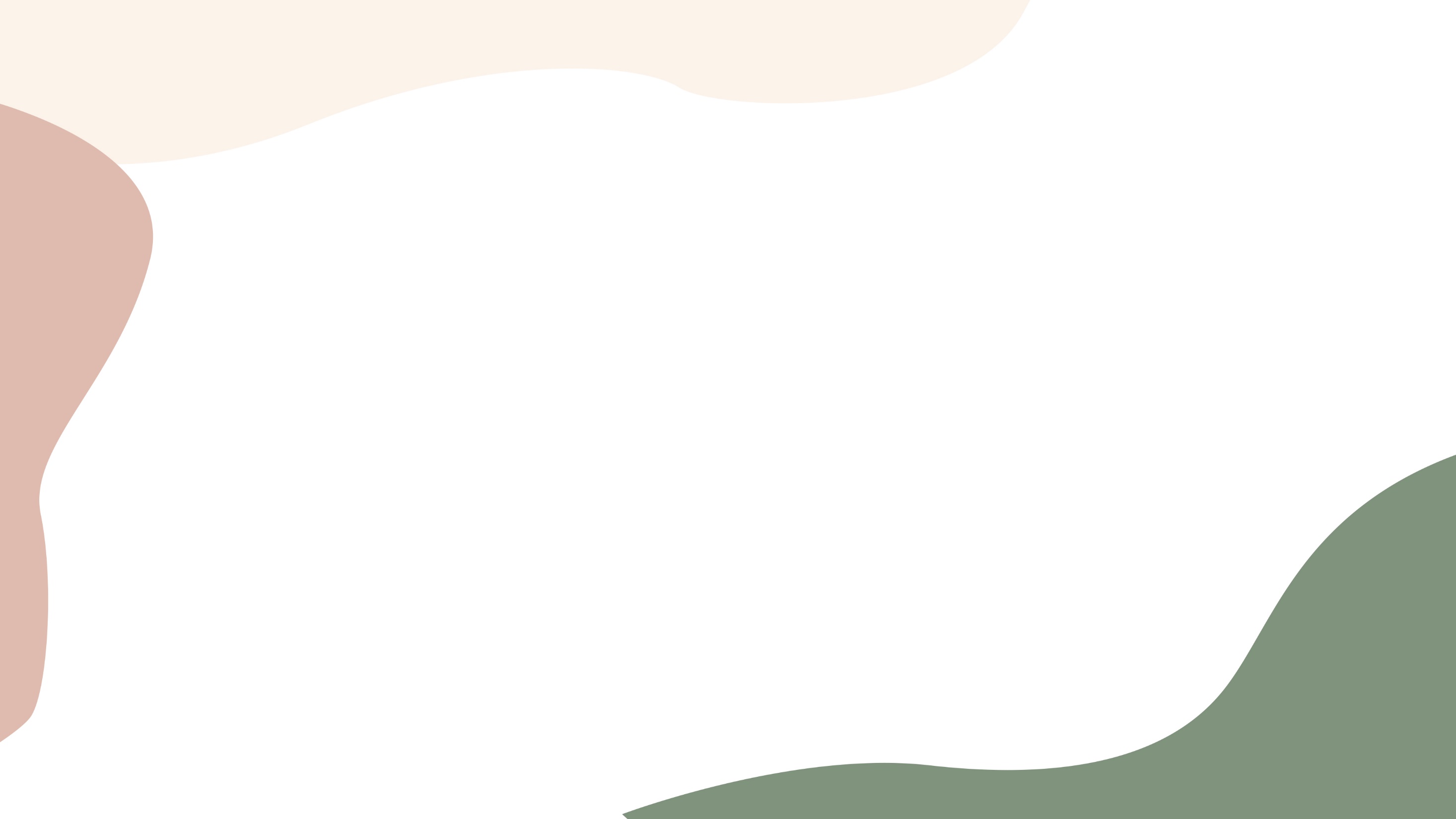 LOGO
THANKS
Report ：freeppt7
Please follow us for more information:
www.freeppt7.com
Pics: www.Pixabay.com
If you liked the presentation and want to thank, you can follow me on social networks 
https://www.youtube.com/c/Slidesfree
https://www.instagram.com/slidesfree/ 
https://www.facebook.com/freeppt7/
https://www.facebook.com/groups/best.PowerPoint.templates
https://twitter.com/Slideskings
Fonts & colors used
This presentation has been made using the following fonts:
Krona One
(https://fonts.google.com/specimen/Krona+One)

Ubuntu
(https://fonts.google.com/specimen/Ubuntu)
#f4d000
#ceb200
#e83d3d
#b2322e
#00abbf
#336574
#1f424c